The Perfect Continuous tenses
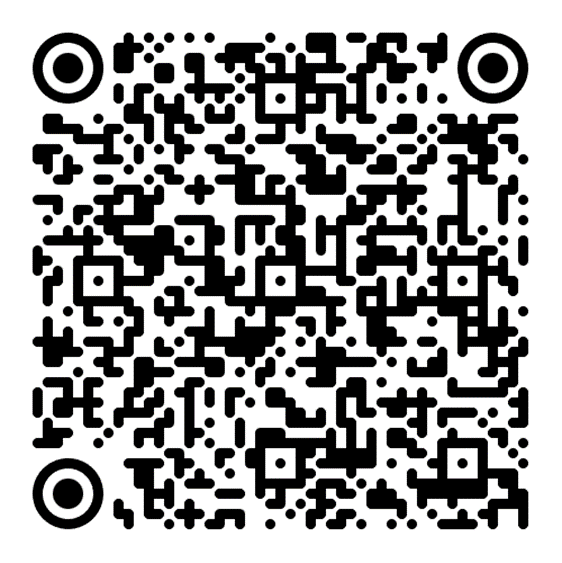 Present Perfect Continuous – How do we make it?
Auxiliary verb to have (present tense) + -ing form (present participle)
Statements


Questions


Negations
What’s missing? Auxiliary to be – been (past participle)
I have been working
You have been working
He/she has been working

1. We have been working
2. You have 	 been working
3. They have been working
I have 	working
You have 	working
He/she has 		working


1. We have 		working
2. You have 		working
3. They have 		working
Just use the inversion on the pronoun and the auxiliary to have.
I have been working
You have been working
He/she has been working


1. We have been working
2. You have 	 been working
3. They have been working
Just add not after to have.
I have not  been working
You have not  been working
He/she has not been working


We have not been working
You have not been working
3. They have not been working
Present perfect continuous – When do we use it?
Action that has been going on for a duration, which will probably continue for some time afterwards.


Similarly, to describe temporary actions that have had a duration
I’ve been playing football since I was 9 years old.	/	Several times, on our way to work our bus broke down and we were late – we have been driving to work ever since.
They have been feeling a bit sad lately.	/	The sun has been shining, but we know it’s going to rain today.
Past Perfect Continuous – How do we make it?
Auxiliary verb to have (past tense) been (aux to be in past participle + -ing form (present participle)
Statements


Questions


Negations
I had been working
You had been working
He/she had been working


1. We had been working
2. You had 	 been working
3. They had been working
Just use the inversion on the pronoun and the auxiliary to have.
I had been working
You had been working
He/she had been working


1. We had been working
2. You had 	 been working
3. They had been working
Just add not after to have.
I had not  been working
You had not  been working
He/she had not been working


We had not been working
You had not been working
3. They had not been working
Past Perfect Continuous – When do we use it?
Pointing out the duration of an action (or actions) up to a time in the past



Temporary action that lasted from before another action until later



In indirect speech to replace past continuous or present perf. continuous
She only answered her phone after it had been ringing for 5 minutes.	/	I had been reading, and my students had been daydreaming before the class started.
I petted my cat, who had been sitting in my lap during the entire film.
He said: „It was raining yesterday“ -> He said it had been raining the previous day.
Future perfect continuous
Modal will + perfect continuous infinitive


What is a perfect continuous infinitive?
Regular infinitive:
Make it –ing and insert have
What is missing?
Perfect infinitives always start with (to) have, so we use them after any modal verb!
By the time you come home, I will have painted the walls vs.     By the time you come home, I will have been painting the walls.
to work
to have working
to have been working
Future perfect continuous – When do we use it?
Similar to future perfect, but an action that will not yet be completed by a future point



Duration of an action at a certain point in the future
By the time you come home, he will have been painting the walls for a while.
I will have been teaching you for a month in a couple of days.
Practical exercises
English grammar: page 23 – ex. I, sentence 13
Testovi: page 6 – sentence 2
	page 8 – sentence 6 (translation)
	page 10 – sentence 3
	page 13, ex. VI sentence 3; ex. IX sentence 4
	page 15, sentence 2 (translation)+3
	page 17, ex. VI (sentence 4)
	page 18, sentence 1 (translation)+3
	page 21, ex. VI (sentence 4), ex. IX (sentence 4)
	page 24, ex. V, sentence 4
	page 25, ex. IX, sentence 4
	page 29, ex. V sentence 4
	
	
            
             page 30, ex. VI sentence 5, ex. IX sent. 2
	page 34, ex. IV sent. 3
	page 39, sentence 2
	page 40, exercise V sentence 1
	page 42, sentence 5 (translation)+          	1, 2
	page 45, sentence 1
	page 50, ex. VIII sentence 4
	page 55, ex. V sentence 2, 5
	page 56, ex. VI sentence 2, 3
	page 68, ex. VI, sentence 1, 3, ex. IX sentence 5
	page 86, ex. III sentence 3
Thank you for your attention!